2018年健康、長照服務年
      系列活動 研討會
台灣長照的現況與長照2.0的發展趨勢
  - 產險業的角色與責任
華南保險 董事長  吳崇權
大綱
一、高齡社會與長期照顧議題
二、商業型 VS 社會型長期照顧保險
三、台灣長期照顧制度-產險業之角色與責任
四、產險業現況
五、相關新聞
2
高齡社會與長期照顧議題
一、台灣邁入高齡化社會長期照顧需求浮現
          
          


	


	         




      
        資料來源：國家發展委員會「中華民國人口推估（105至150年）」 ，105年8月
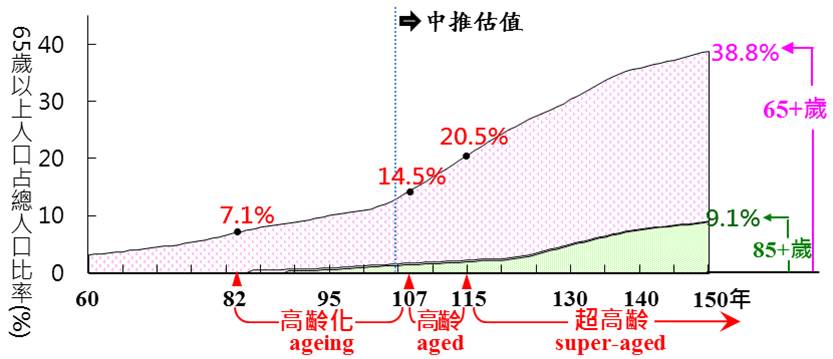 3
長期照顧保險
二、商業型長期照顧保險可補足社會型長期
       照顧保險之不足
長照
4
產險業之角色與責任
三、台灣長期照顧制度-產險業之角色與責任
   產險業配合政府推動「長期照顧十年計劃」盡社會
   責任，未來可朝以下三大方向發展:
5
產險業之角色與責任
(一)參與經營長期照顧保險，提供國人更充分保障
 1.產險業經營長期照顧保險補足保障
6
產險業之角色與責任
(一)參與經營長期照顧保險，提供國人更充分保障
 2.產險業經營有別於壽險之長期照顧保險
7
產險業之角色與責任
(一)參與經營長期照顧保險，提供國人更充分保障
 3.產險業經營長期照顧保險之優勢
優勢
8
產險業之角色與責任
(二)研發長照服務業綜合責任保險商品，提供長照
    服務業者全方位之經營保障
 1.產險業應提供長期照護機構經營風險之保障
信用風險
雇主責任風險
被照顧者之
 照顧責任風險
…
…
9
產險業之角色與責任
(二)研發長照服務業綜合責任保險商品，提供長照服務業者全方位之經營保障
 2.產險業應研發長照服務業綜合責任保險商品
10
產險業之角色與責任
(三)協助長照服務業者建構風險管理機制，降低意外事故發生率
  產險業應協助長照服務業建構風險管理措施
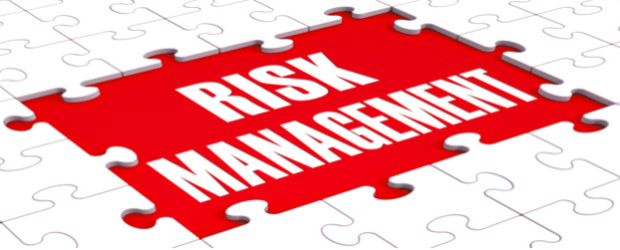 意外事故減少
理賠金支出減少
11
產險業現況
(一)公共意外責任險
1.僅要求機構住宿式長照機構投保相關保險。
   -居家式、社區式、機構住宿式皆應該投保
2.僅要求長照機構投保，但無法達到保障服務使用者生命安全目的，且長照服務法34條，未就未投保之機構，處以罰則之相關規定。
    -長照機構員工應投保雇主責任險
    -使用服務者應投保照顧過失責任險
    -親友訪客應投保公共意外責任險
12
產險業現況
(二)安養事業責任附加條款
13
產險業現況
(三)照顧服務員責任附加條款
14
產險業現況
(四)老人及身心障礙福利機構綜合責任保險
15
相關新聞
金管會力爭 年金、長照險納六月稅改
   
  金管會建議針對年金險和長照險，各新增一個  1.2萬元扣除額，或兩個加起來有一個2.4萬元扣除額，亦或各給2.4萬元扣除額，讓民眾購買適格年金和長照險商品時可獲得扣除額，藉此鼓勵民眾利用商業保險轉嫁老後風險。

  


	
   

     資料來源:工商時報金管會力爭 年金、長照險納六月稅改,2018年2月10日。
16
相關新聞
長照機構投保草案預告 每人身體傷亡理賠200萬
   
     衛福部日前預告長照機構投保公共意外責任險草案，擬規定每一人身體傷亡保險金200萬元，每一事故財產損失200萬元。
 
   



	

    資料來源:現代保險雜誌照機構投保草案預告,2018年2月12日。
17
相關新聞
保險業攻長照 學學日本
   日本保險業者投入長照事業的策略模式，可分為三大類:
   1.新服務發展   
   2.新市場發展   
   3.相關多角化

  日本保險已針對長照需求主要的壓力—經濟困難、介護離職、資訊不足等…發展相關產品與服務，這些都是我國可以參考的發展方向。
	

  資料來源:經濟日報保險業攻長照 學學日本,2017年12月5日。
18
參考資料
資料來源:
洪沛瀠 產險業經營長期照顧保險之研究，2016
盛餘祥 產險業長期照顧保險商品研擬設計之研究，2017
保險經營論壇(四十一)，長照服務業投保公共意外險之評析，2016
保險大道(七十二)，談長期照顧服務業責任風險移轉保險，2016
工商時報金管會力爭 年金、長照險納六月稅改,2018年2月10日
現代保險雜誌照機構投保草案預告,2018年2月12日
經濟日報保險業攻長照 學學日本,2017年12月5日
19
感謝聆聽